Physics 310/610Extragalactic Astronomy and Cosmology
Introduction
Am I in the Right Place?
Eric Carlson
“Eric” 
“Professor Carlson”
Olin 306
OH: Mon, Wed, Fri 11:45–12:45 
OH: Tue, Thu 12-2 or by appt.
Office: 336-758-4994
Cell: 336-407-6528
ecarlson@wfu.edu
Everyone Pick Up:
Syllabus
2 homework passes
Topics Covered:
Galaxies
The Universe
Who are you?
https://forms.gle/x3T3UjMiBJRRmzXP6
http://users.wfu.edu/ecarlson/cosmo2
8/28
Dr. Carlson’s Approximate Schedule
Monday
Tuesday
Wednesday
Thursday
Friday
9:00
10:00
11:00
12:00
office hour
office hour
office hour
office hour
office hour
1:00
PHY 310/610
office hour
PHY 310/610
office hour
PHY 310/610
2:00
PHY 215
Research
Research
PHY 215
PHY 215
3:00
Research
Research
Research
free food
4:00
Research
Research
Colloquium
5:00
Office Hours Tomorrow
12:45 – 2:00
Office Hours Mon., Wed. & Fri. 11:45 – 12:45
Office Hours Tues. & Thurs. 12:00 – 2:00
Or any time not shaded; contact me first
SPS meeting Tomorrow
12:00 – 12:45 Olin Lobby
Materials
Texts:
“Galaxies in the Universe,” 2nd edition by Sparks and Gallagher, available online for free from the library
Introduction to Cosmology, 2nd edition, by Ryden

Scientific Calculator

Metric Ruler

Maple or similar program

Laptop
https://ebookcentral.proquest.com/lib/wfu/reader.action?docID=307061
The Web
http://users.wfu.edu/ecarlson/cosmo2
Numerous materials can be found on web for this course:

Link to the textbook

Reading assignments

Homework assignments
And solutions

Handouts:
Units
Syllabus
Math Review

Lecture slides

Recorded lectures
Class Attendance and Seating
Attendance is expected every day

More than two unexcused absences count against your grade

If you have an advance excuse, contact me (email)

If you are ill, call/e-mail me OR bring Doctor’s note

Zoom link can be used if you have an excused absence
Class Participation
Class participation is 10% of your grade

Ask lots of questions

Answer my questions

You will be called on
Homework
Keep track of units

Pay some attention to sig figs!

Twice per semester, you may delay turning in your homework by one day by using a homework pass
About 1-3 problems per homework set

Due on Wednesdays and Fridays

Getting help is encouraged
Ask a friend
Ask me
Don’t copy – this is an honors code violation

Clarity counts
Homework:
Homework A by Friday
Sample Problem 0.1
The gravitational acceleration on the surface of the Earth is g = 9.80 m/s2.  What is this in c/y?
Exams
Midterm and a final
Midterm, possibly evening of October 18, 7-9 pm
Final Friday Dec. 15, 2-5 pm

Honors code violations will be turned in to the honor council
Normally, penalty is 1-term suspension and an irreplaceable F in the course

Combination of computation and essay questions
Dotted Red Line – Easily derived from other formulas
Solid Red Line – Memorize this formula
Other colors – not on test
Dashed Red Line – Know how to use it
Grades
Grade Assigned
94% A		73% C
90% A-		70% C-
87% B+		67% D+
83% B		63% D
80% B-		60% D-
77% C+		<60% F
Percentage Breakdown:
Homework	40%
Class Part.	10%
Midterm	20%
Final		30%
Little if any curving
Do not allow extra credit
Pandemic Plans
http://users.wfu.edu/ecarlson/cosmo2/index.html
ecarlson@wfu.edu
Cell: 336-407-6528
If there is a catastrophic closing of the university, we will attempt to continue the class:
Units
Astronomy involves such large and small quantities that SI units are often inconvenient
Angles:
A circle contains 2 rad or 360 degrees
An arc-minute (') is 1/60 of a degree
An arc-second (") is 1/60 of an arc-minute
A milli-arc-second (mas) is 10-3 arc-second
1 Å = 10-10 m
Distance:
The Angstrom is sometimes used for wavelength
The Astronomical Unit or AU is the (path averaged) distance between the Sun and the Earth 
The light-year (ly) is the distance that light goes in a year
Rarely used by real astronomers
The parsec (pc) is defined in terms of the AU
More Units
keV = 103 eV
MeV = 106 eV
GeV = 109 eV
Energy:
Electron volts (eV) and metric multiples used for individual particles
Time:
Days and Years are commonly used
And metric multiples of years
ky = 103 y
My = 106 y
Gy = 109 y
Temperature:  
Normally in Kelvin (K)
Room temperature is 300 K
For high temperatures, we will often give kBT,  where kB is Boltzmann’s constant.
Typical thermal energy is about 1-3 kBT.
Solar Units:   
Stars and galaxies often compared to the Sun
Angular Size and Small Angles
The actual size of an object is how big it is:

The angular size is how big it looks:
These are related through the distance

Sketch a right triangle as shown

Then we have

Using the small angle approximation, we have

So we have
Physics “Review”
Electromagnetic Waves
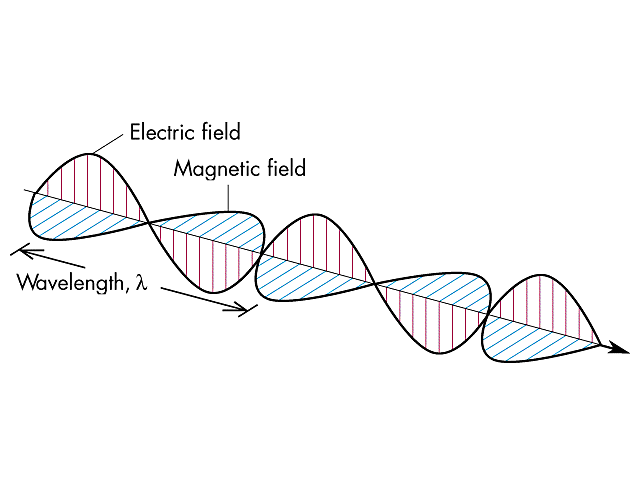 More than 99% of what we know about the universecomes from observing electromagnetic waves
Wave Equations Summarized
B0
E0
E0
B0
This page stolen from PHY 114
Waves look like:
Related by:
Two independent solutions to these equations:
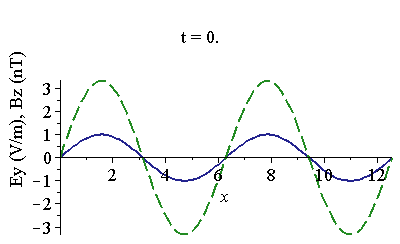 Note that E, B, and direction of travel are all mutually perpendicular

The two solutions are called polarizations

We describe polarization by telling which way E-field points
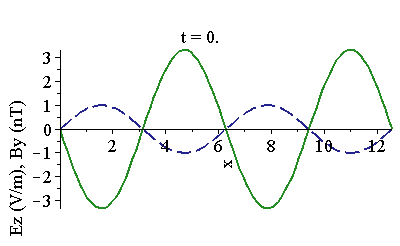 Frequency and Wavelength
The quantity k is called the wave number

The wave repeats in time

It also repeats in space
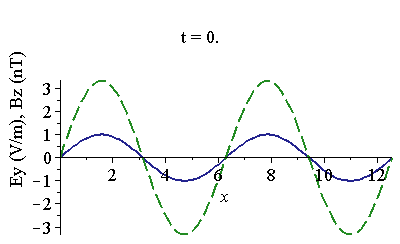 
EM waves most commonly described in terms of frequency or wavelength
Note that in this class, frequency is denoted by , not by f
The Electromagnetic Spectrum
f Increasing
 Increasing
These too
Not these
Know these, in order
Boundaries are arbitrary and overlap

Visible is 380-740 nm
Different types of waves are classified by their frequency (or wavelength)
This page stolen from PHY 114
Radio Waves
Microwaves
Infrared
Visible
Ultraviolet
X-rays
Gamma Rays
Red
Orange
Yellow
Green
Blue
Violet
Vermillion
Saffron
Chartreuse
Turquoise
Indigo
Photons and Quantum Mechanics
Classically, a wave can have any amount of energy, from 0 to ∞

But in quantum mechanics, it comes in packets whose energy is proportional to their frequency

h is called Planck’s constant
Can also be written in terms of , the reduced Planck constant, and the angular frequency





The individual packets of energy are called photons
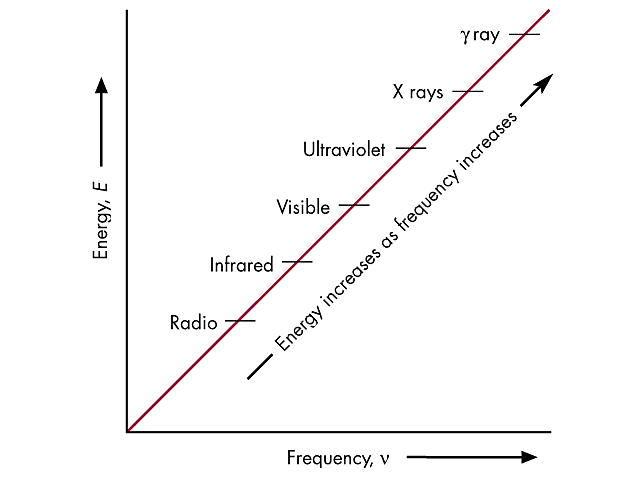